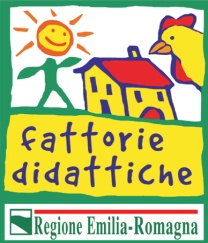 Servizio Territoriale Agricoltura, Caccia e Pesca di Forlì-Cesena
Valle Savio 
Bike Hub
Le Fattorie Didattiche
Francesca Marini
STACP – Forlì-Cesena
Cesena, 23 novembre 2021
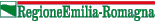 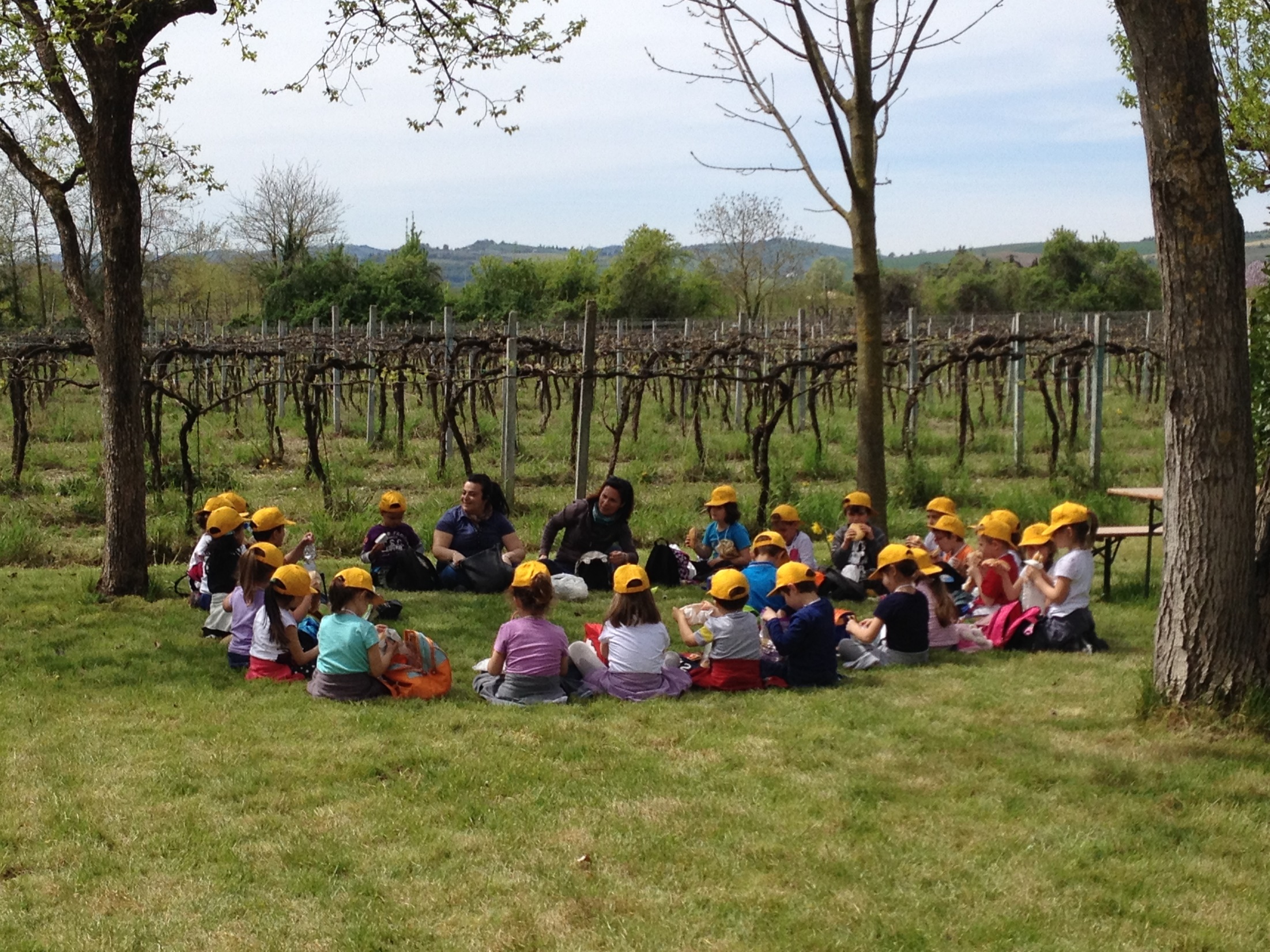 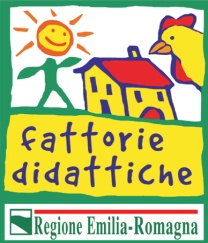 Chi sono le Fattorie didattiche
Le fattorie didattiche sono aziende agricole rappresentative del territorio e dell'agricoltura, che accolgono scolaresche ed altre utenze, proponendo percorsi formativi, differenziati per tipologia di visitatori, legati all’orientamento produttivo aziendale.
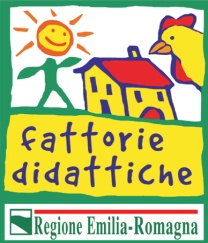 Chi sono le Fattorie didattiche
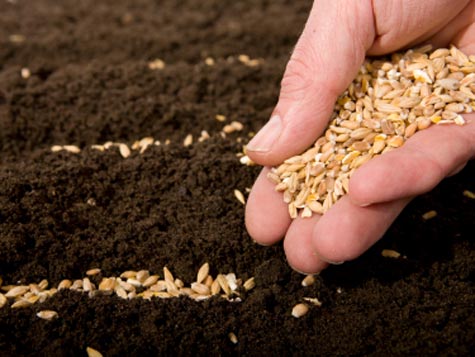 Le fattorie didattiche sono aziende agricole che, oltre a coltivare la terra e allevare animali,  seminano conoscenza.
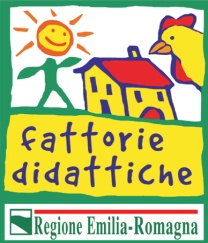 Chi sono le Fattorie didattiche
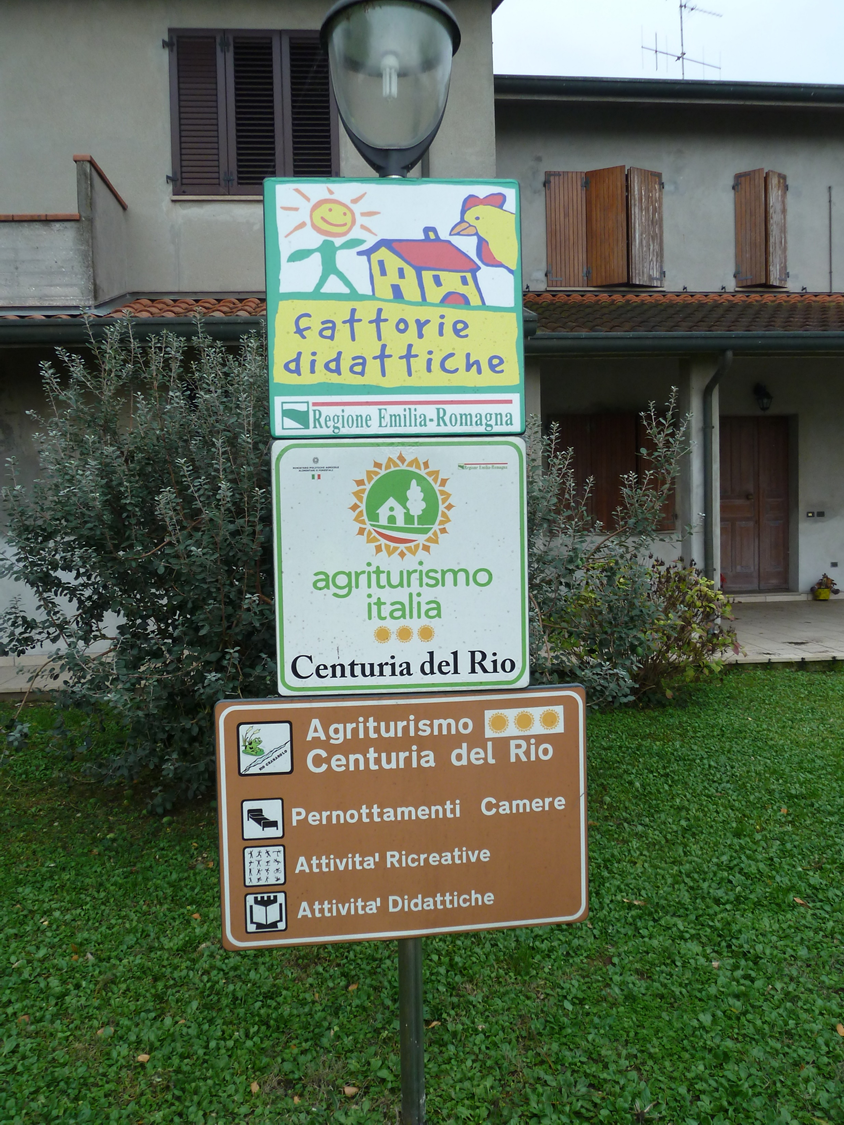 Formazione specifica dell’operatore di Fattoria didattica

Strutture idonee all’accoglienza

Percorsi didattici approvati
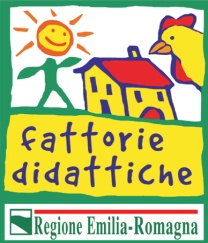 Le Fattorie didattiche di Forlì-Cesena
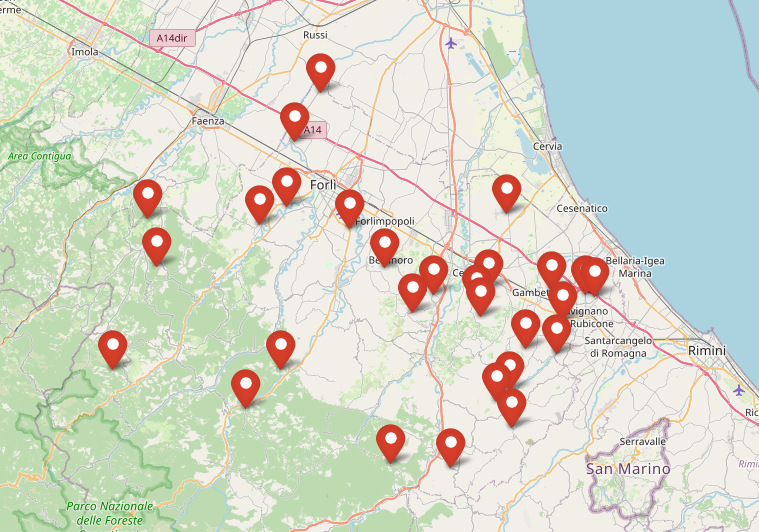 29 Fattorie didattiche

17 nel Cesenate
12 nel Forlivese
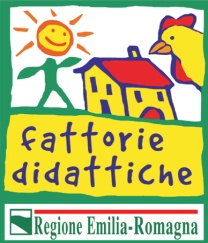 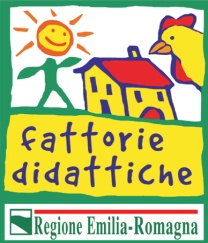 Le Fattorie didattiche del Cesenate
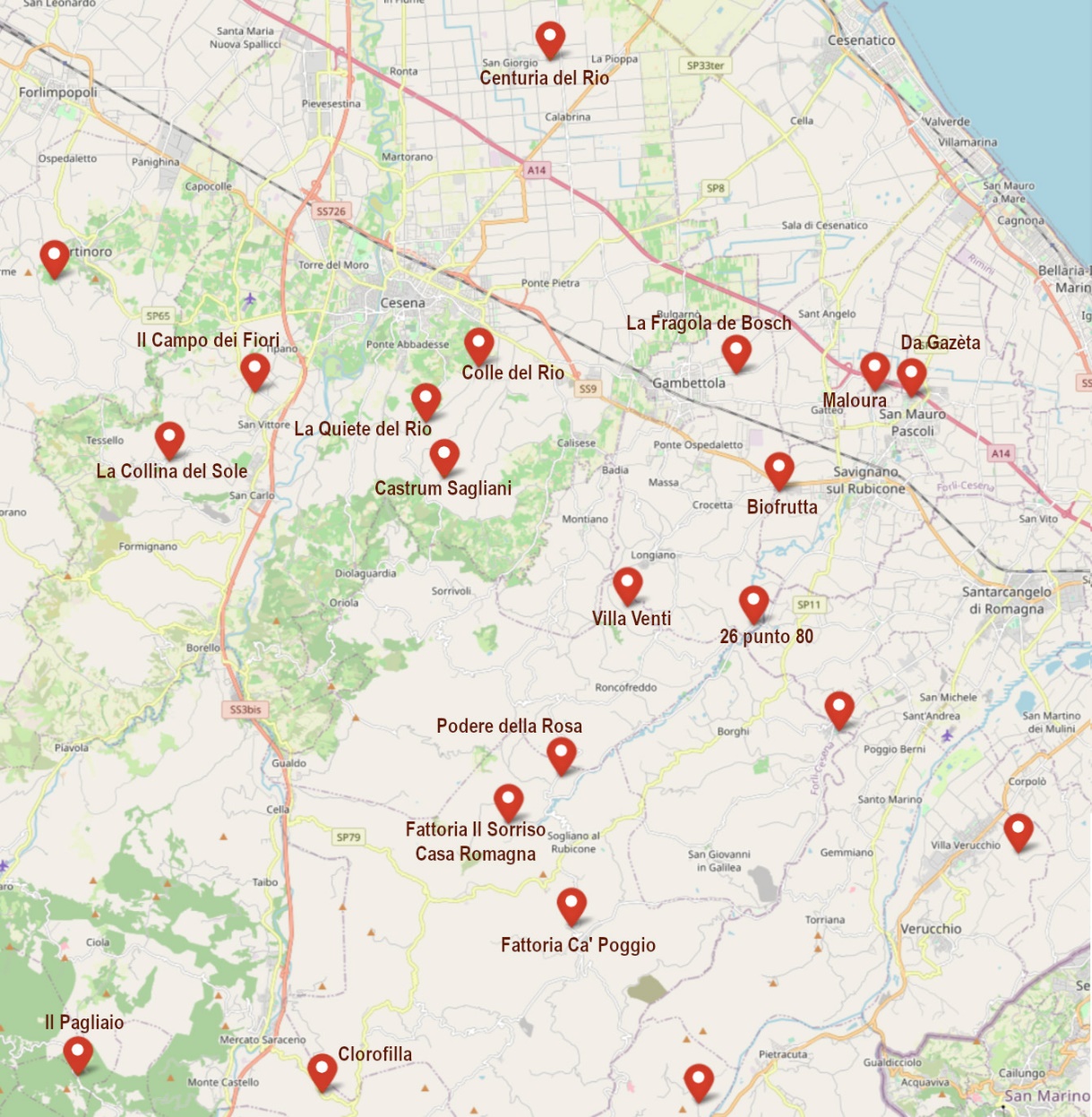 CASTRUM SAGLIANI - Cesena
IL CAMPO DEI FIORI - Cesena
LA COLLINA DEL SOLE - Cesena
LA QUIETE DEL RIO - Cesena
COLLE DEL RIO - Cesena
CENTURIA DEL RIO  - Cesena
CLOROFILLA - Mercato Saraceno
IL PAGLIAIO - Sarsina
FATTORIA CA' POGGIO - Sogliano al Rubicone
PODERE DELLA ROSA - Sogliano al Rubicone
FATTORIA IL SORRISO - Sogliano al Rubicone
VILLA VENTI - Roncofreddo
BIOFRUTTA - Savignano sul Rubicone
MALOURA - Savignano sul Rubicone
DA GAZETA - San Mauro Pascoli
LA FRAGOLA DE BOSCH - Gambettola
26PUNTO80 - Longiano
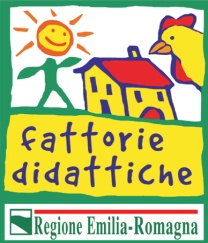 Fattorie didattiche Valle del Savio
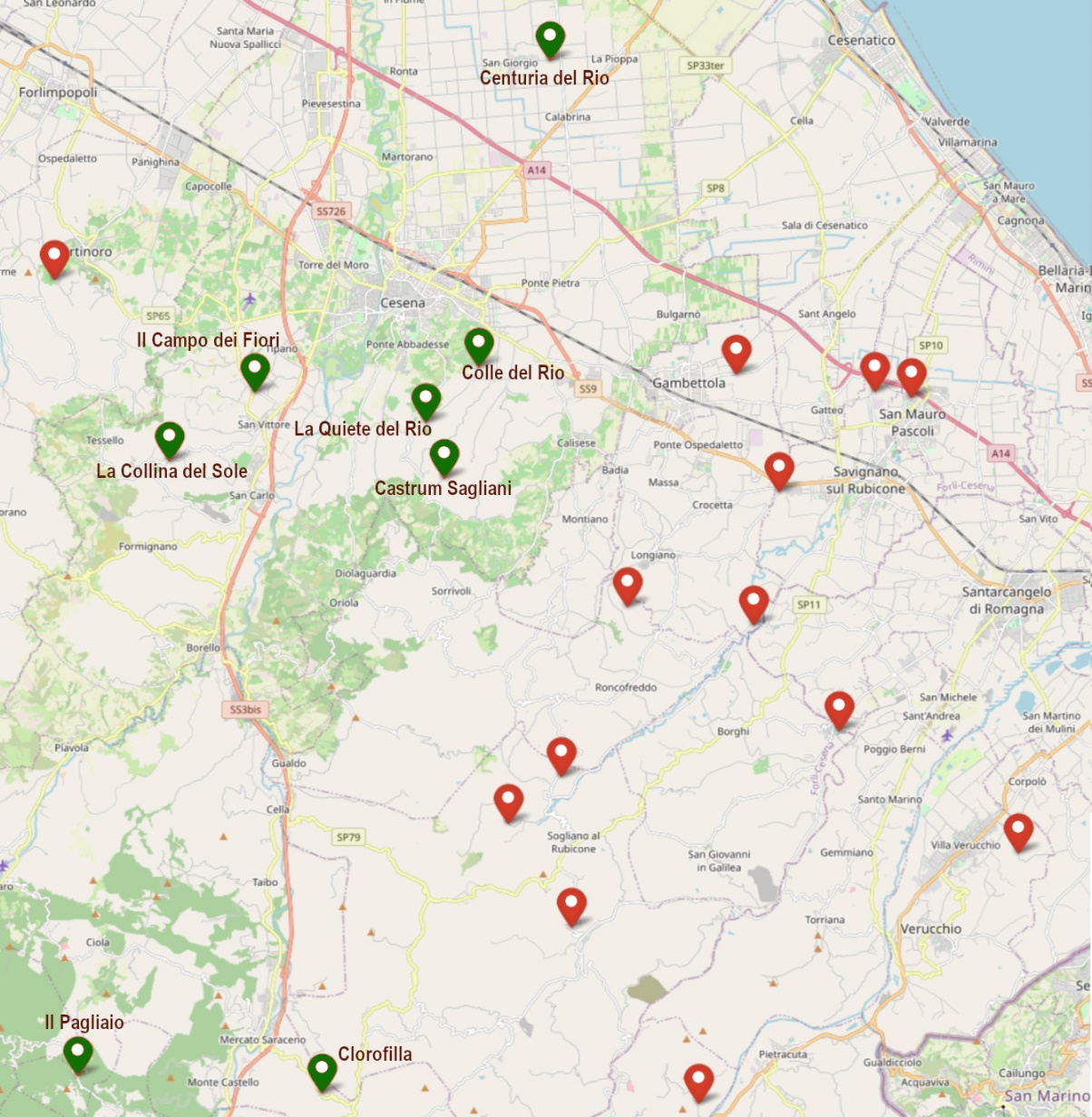 CASTRUM SAGLIANI - Cesena
IL CAMPO DEI FIORI - Cesena
LA COLLINA DEL SOLE - Cesena
LA QUIETE DEL RIO - Cesena
COLLE DEL RIO - Cesena
CENTURIA DEL RIO  - Cesena
CLOROFILLA - Mercato Saraceno
IL PAGLIAIO - Sarsina
https://agricoltura.regione.emilia-romagna.it/fattorie
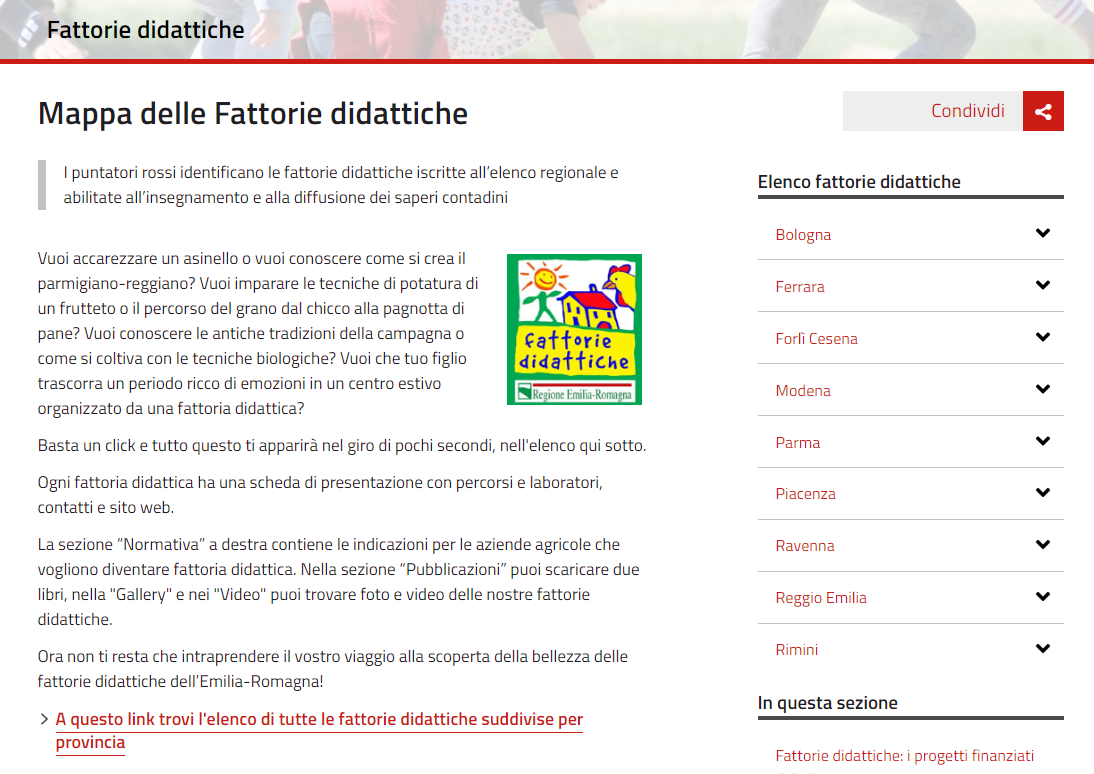 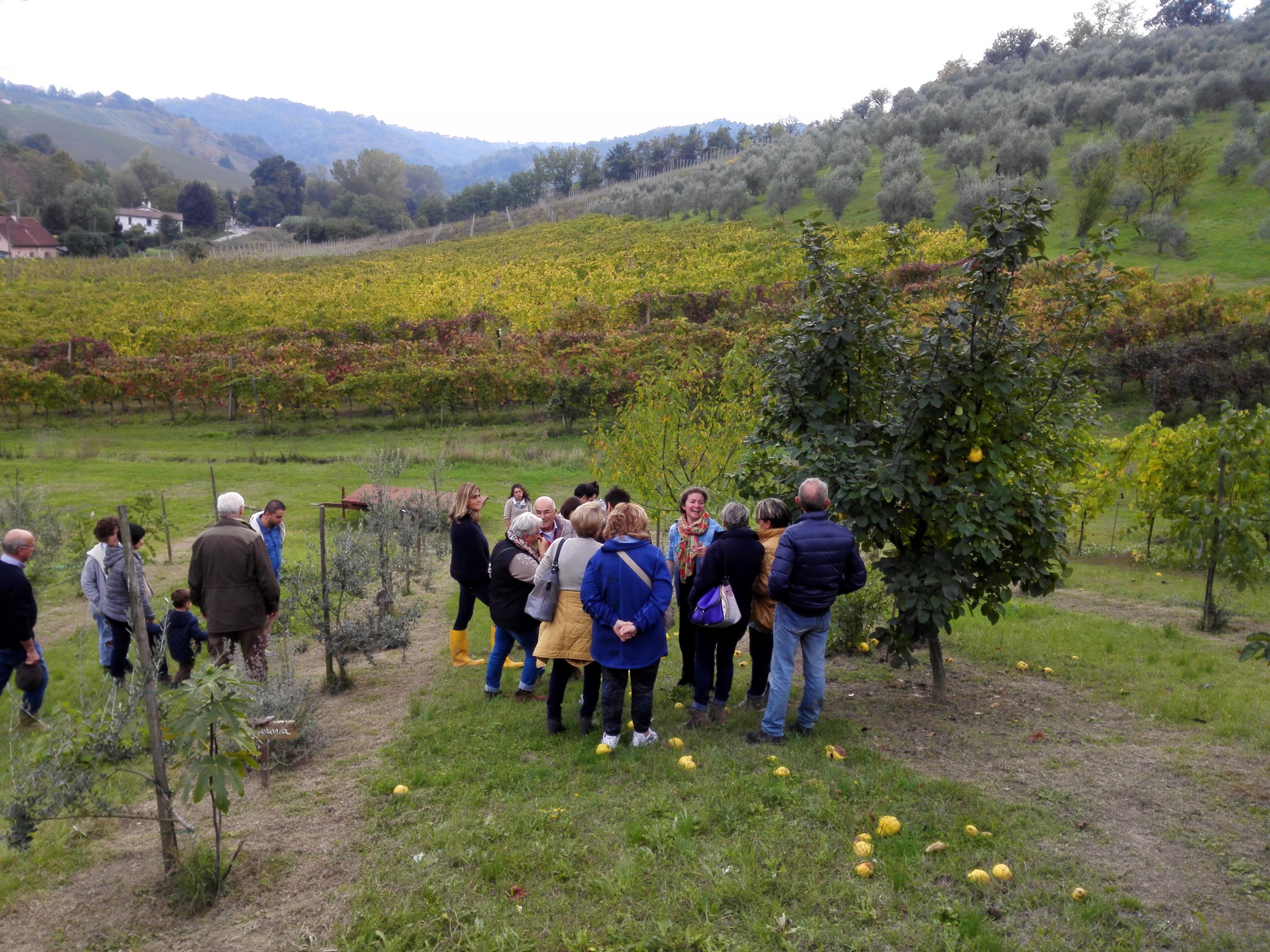 Fattorie Aperte
Due edizioni all’anno: Maggio e Ottobre

Partecipano sia le Fattorie didattiche che le aziende del territorio
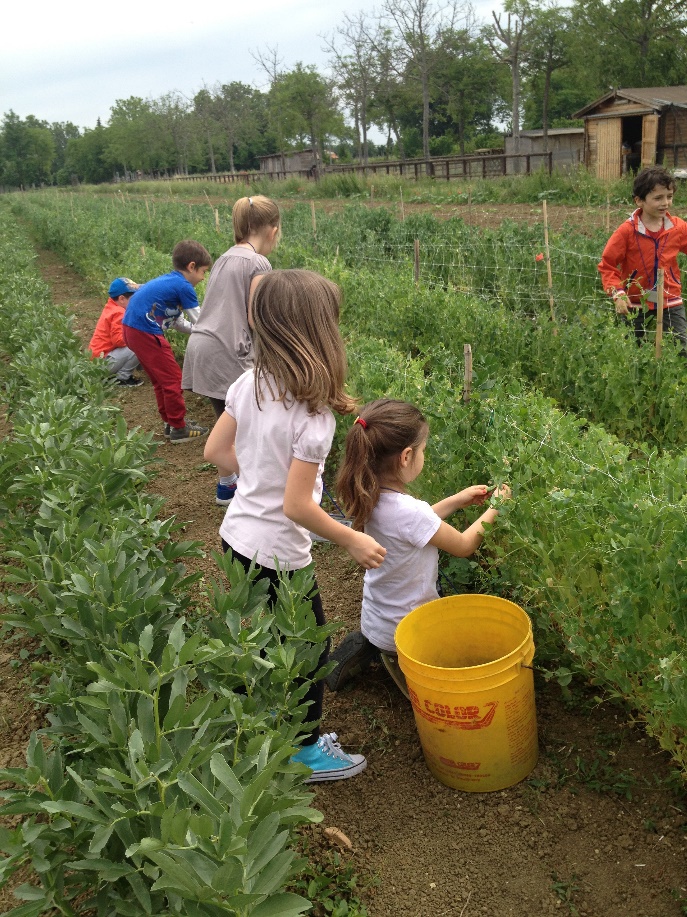 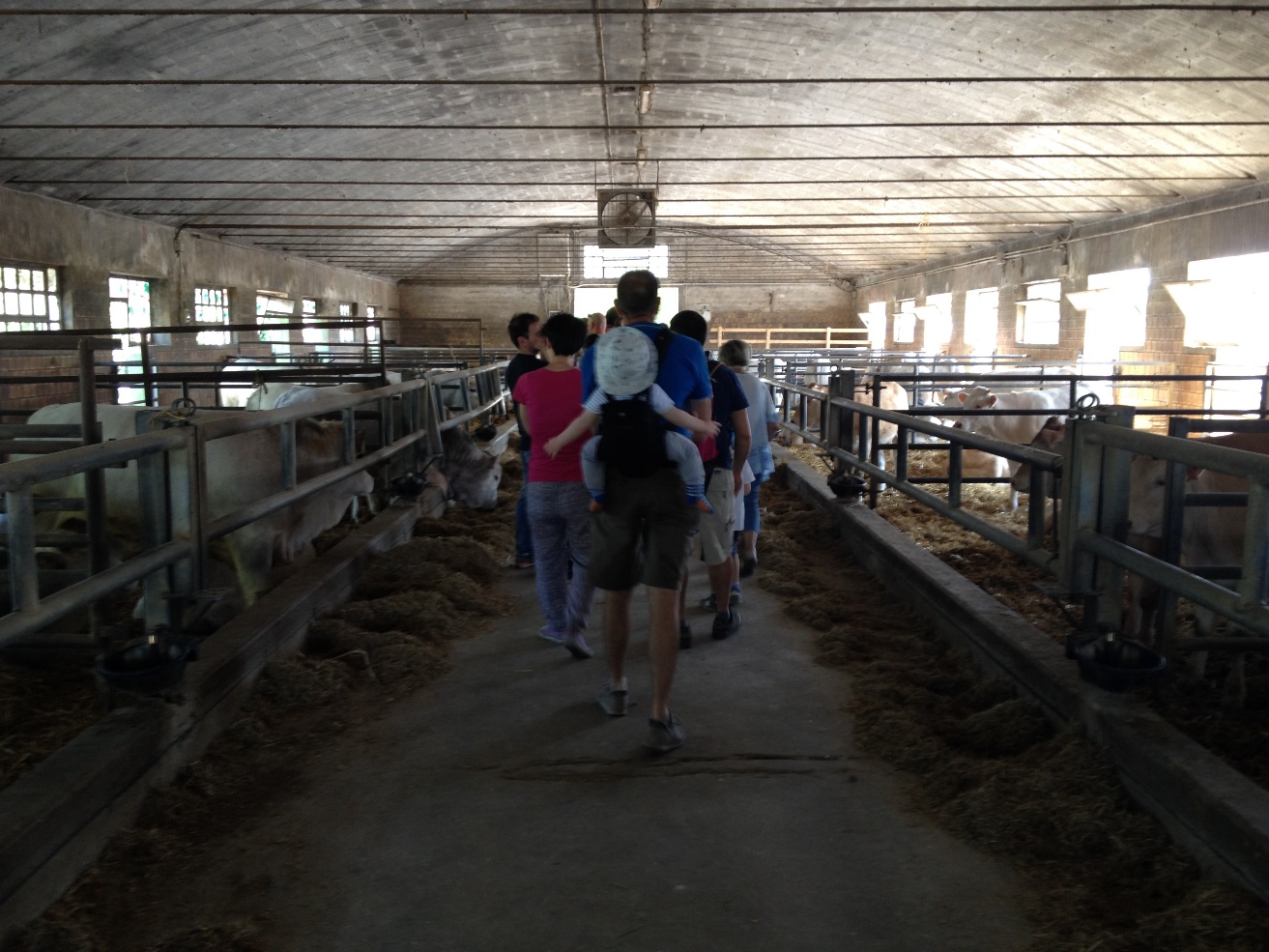 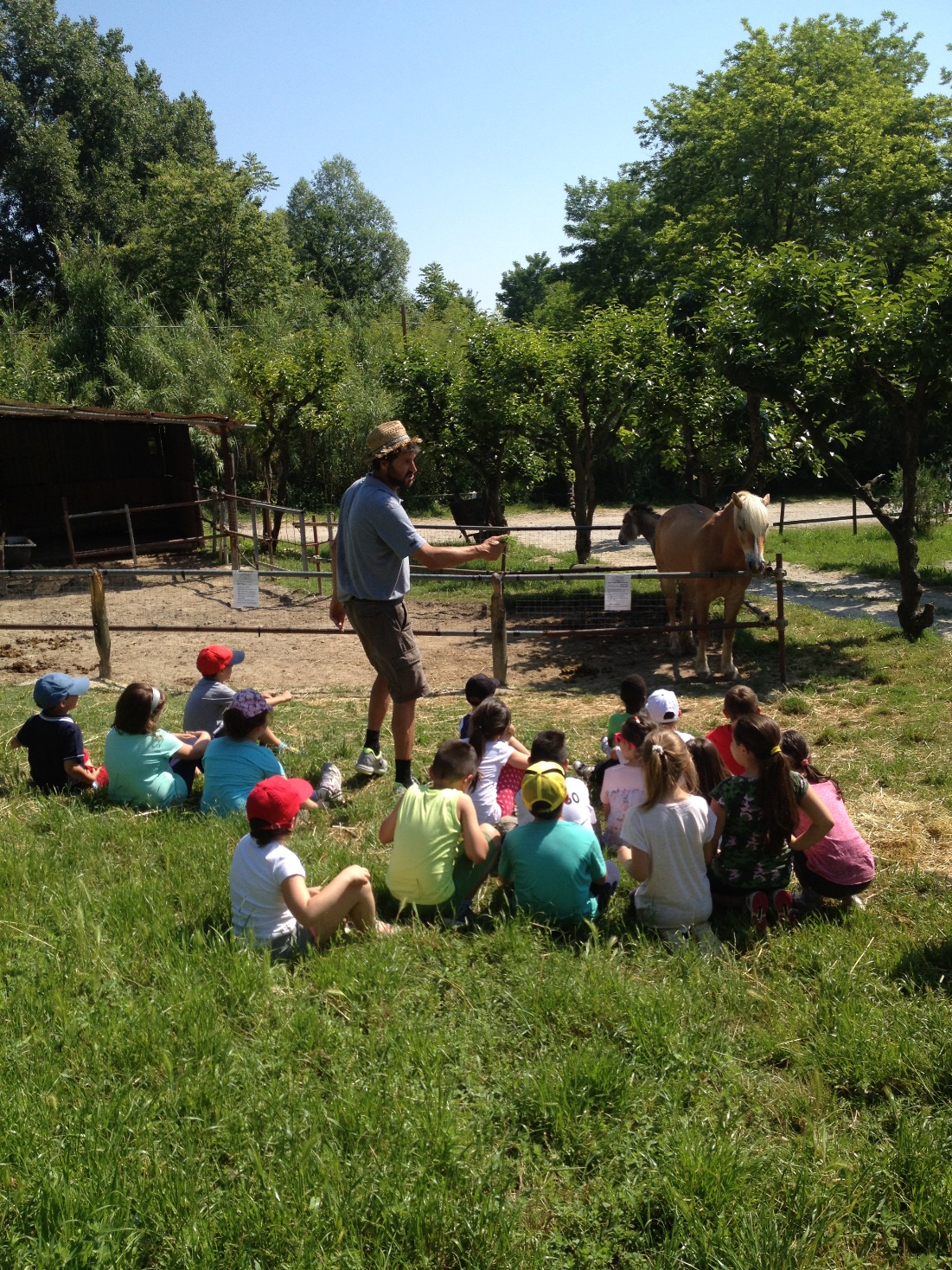 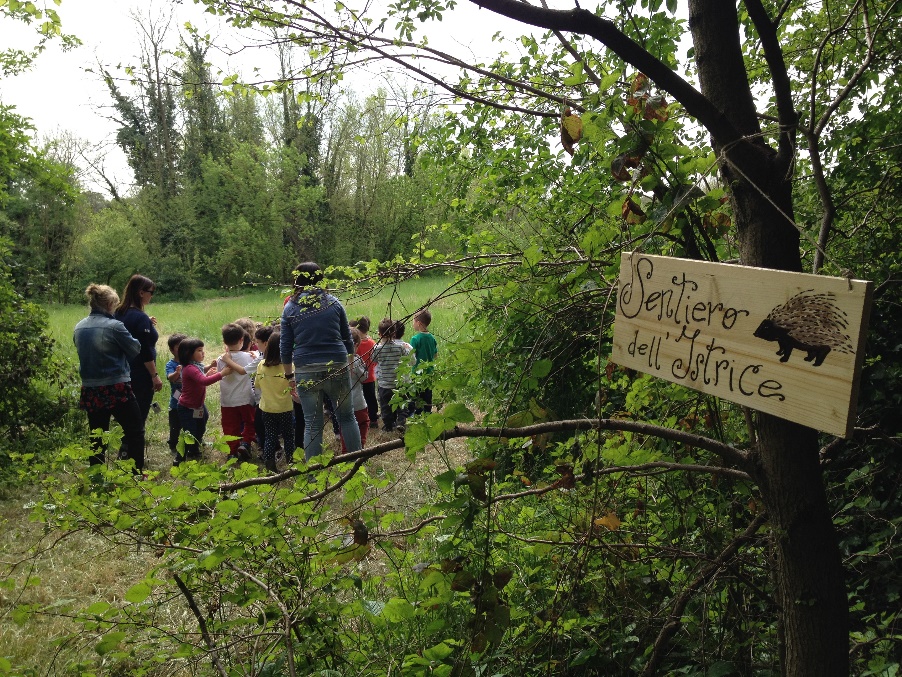 Grazie per l’attenzione
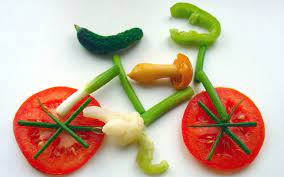 Francesca Marini
Servizio Territoriale Agricoltura, Caccia e Pesca di Forlì-Cesena
Piazza Morgagni 2 - 47121 ForlìTel 0543.714512
francesca.marini@regione.emilia-romagna.it
http://agricoltura.regione.emilia-romagna.it/fattorie